Etiqueta Monedita de Chocolate de 4.3 cm
Hoja-Papel A4/Carta
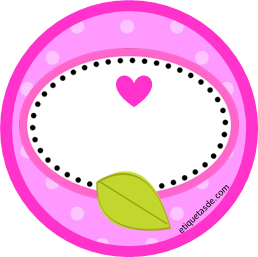 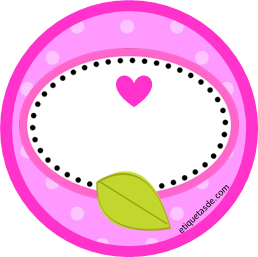 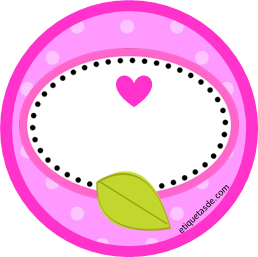 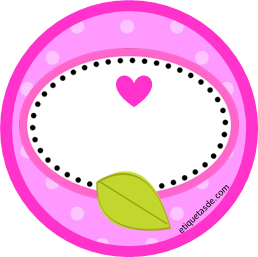 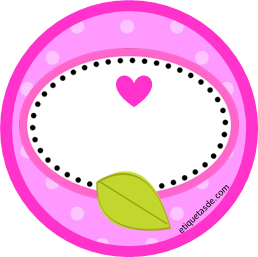 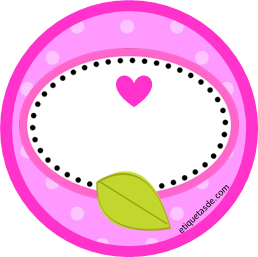 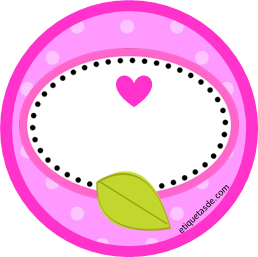 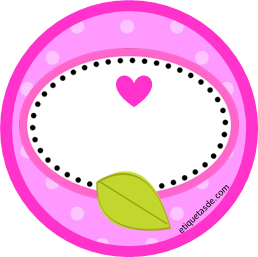 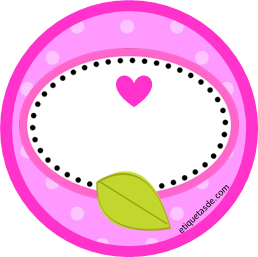 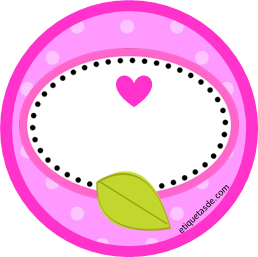 Nombre
Nombre
Nombre
Nombre
Nombre
Nombre
Nombre
Nombre
Nombre
Nombre
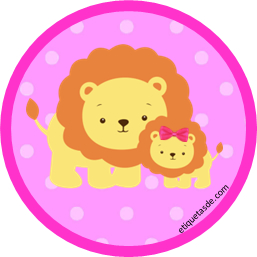 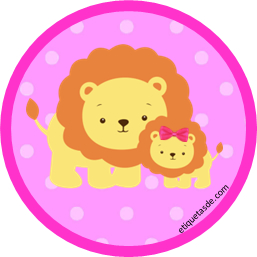 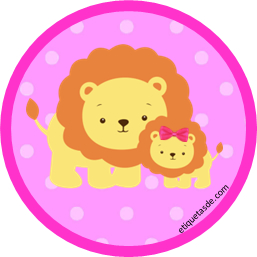 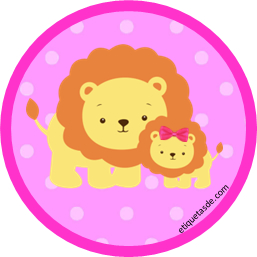 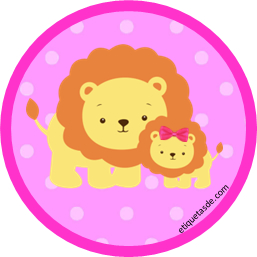 etiquetasde.com